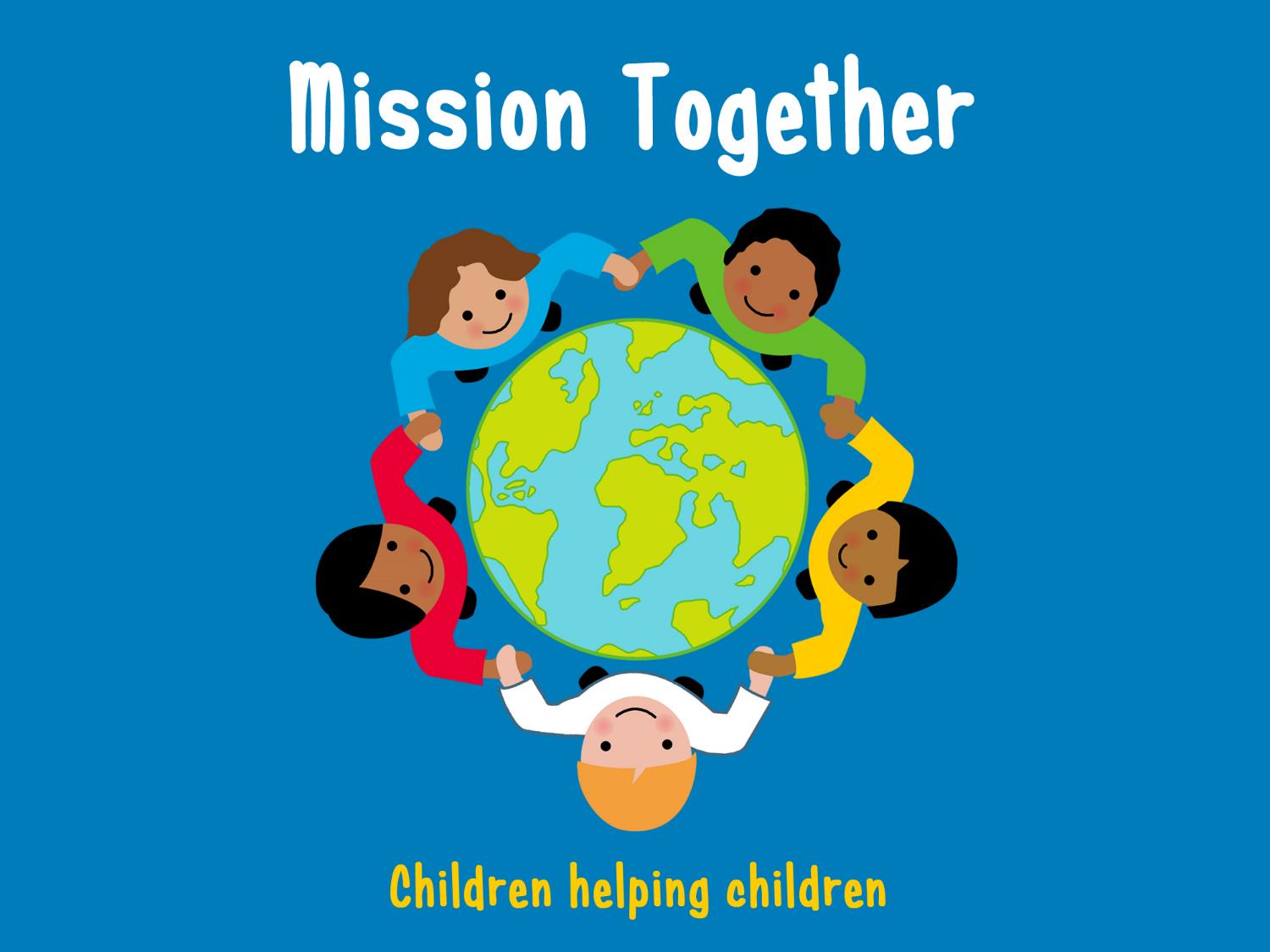 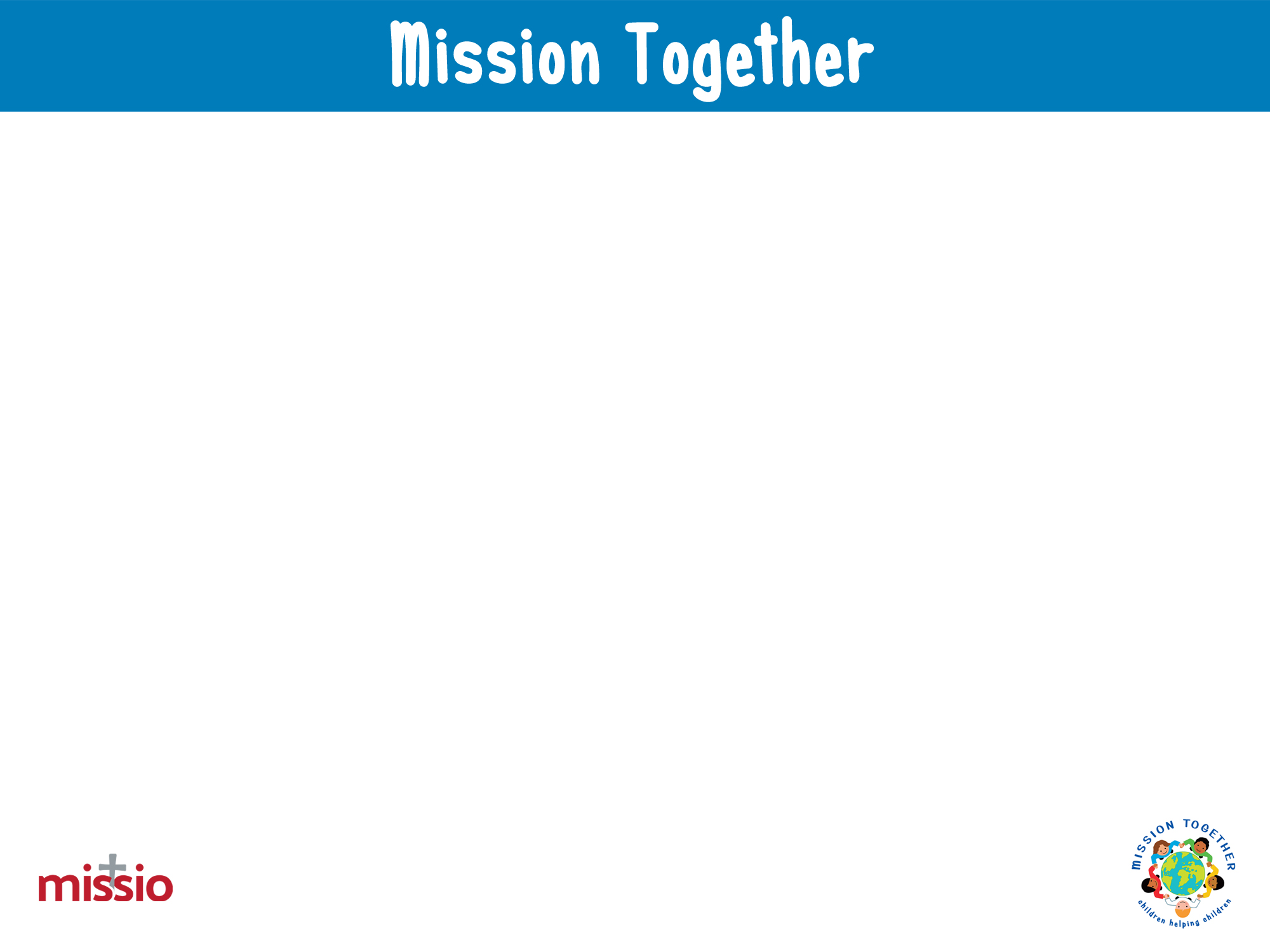 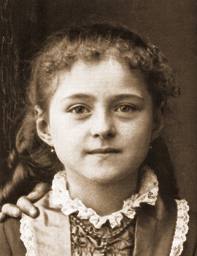 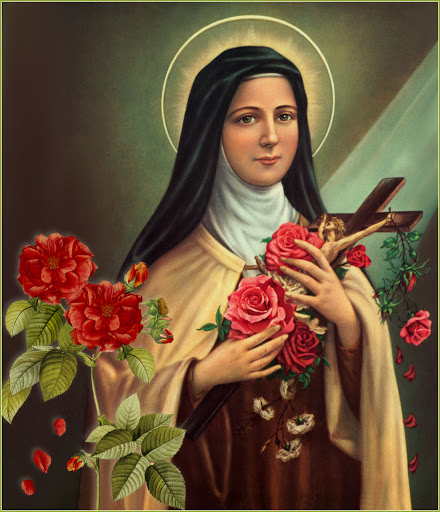 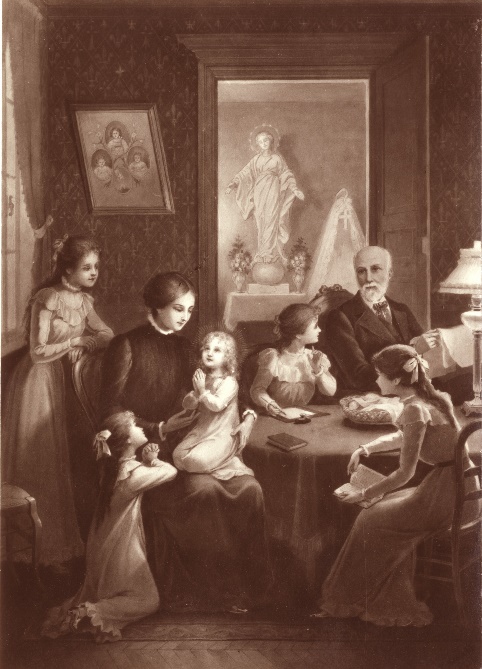 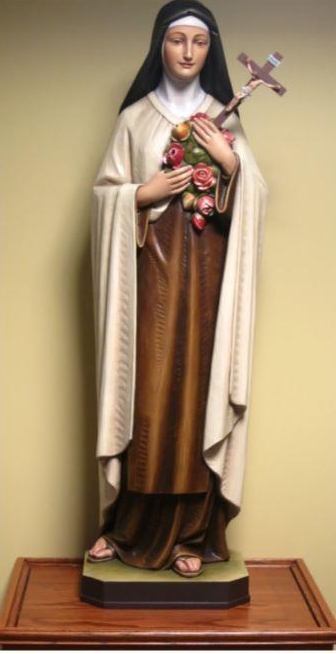 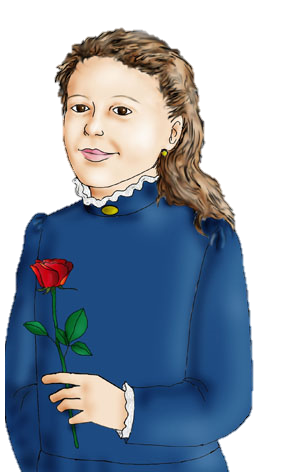 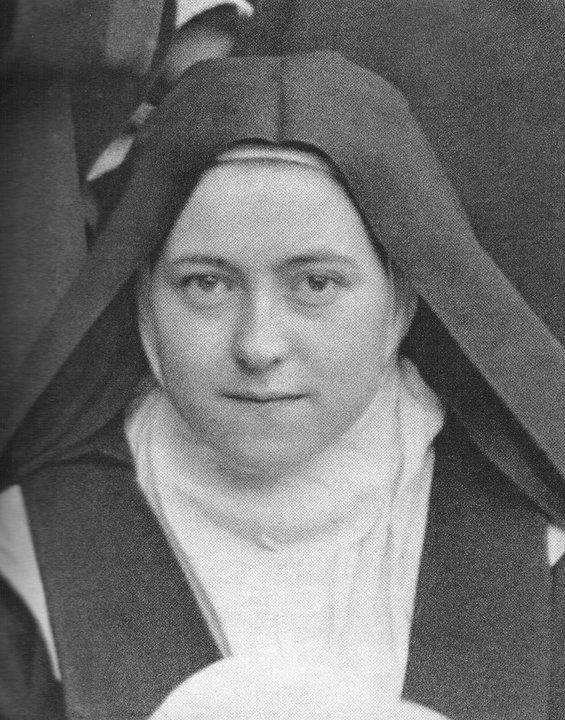 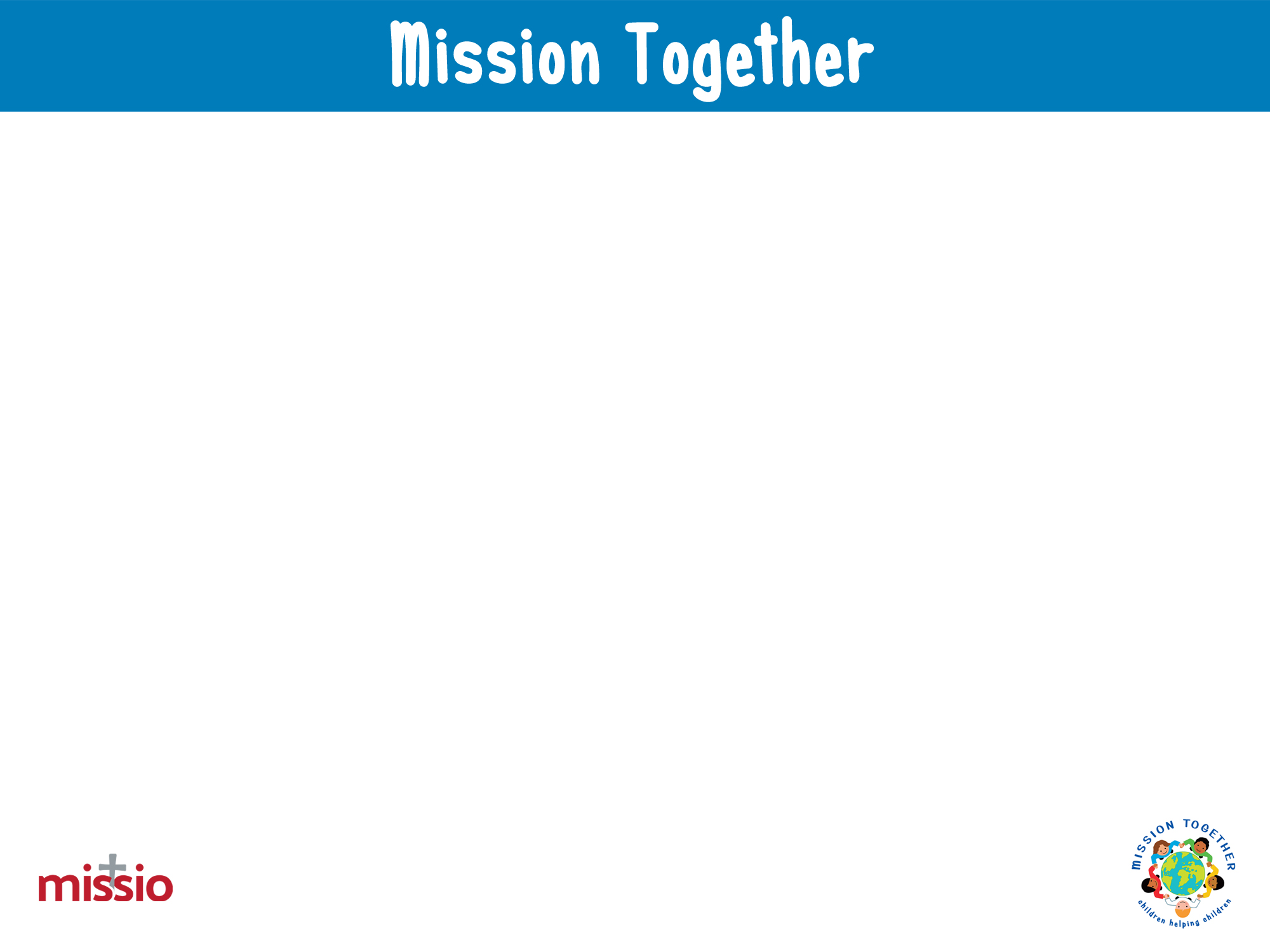 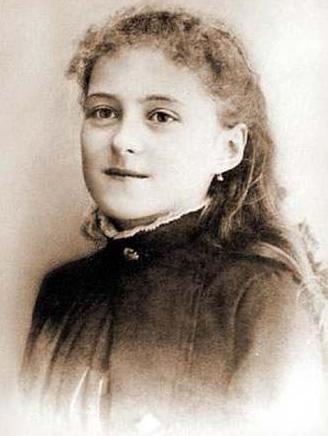 FACT ONE

Saint Thérèse was caring and generous.
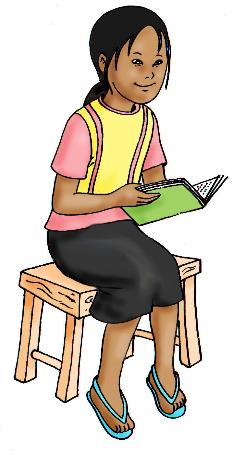 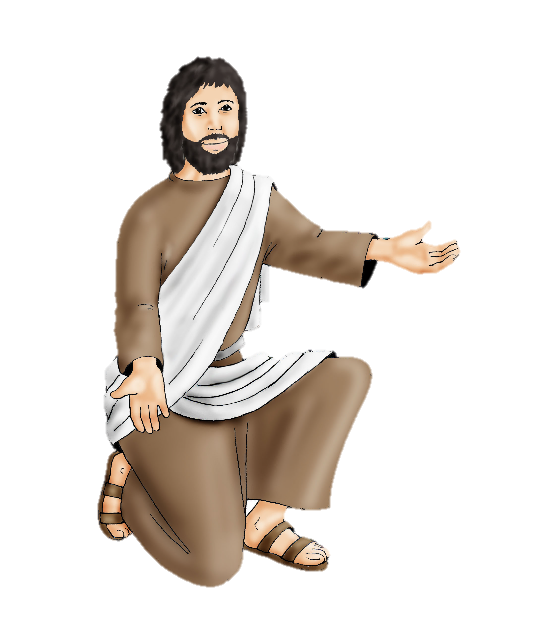 What can we share to help  care for others?
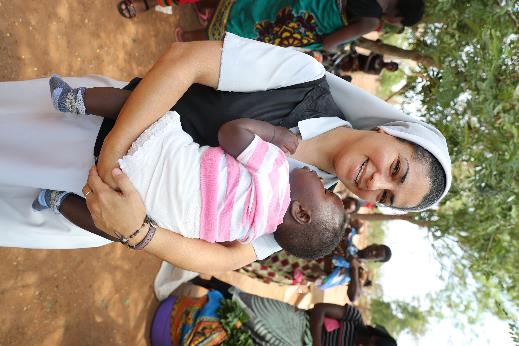 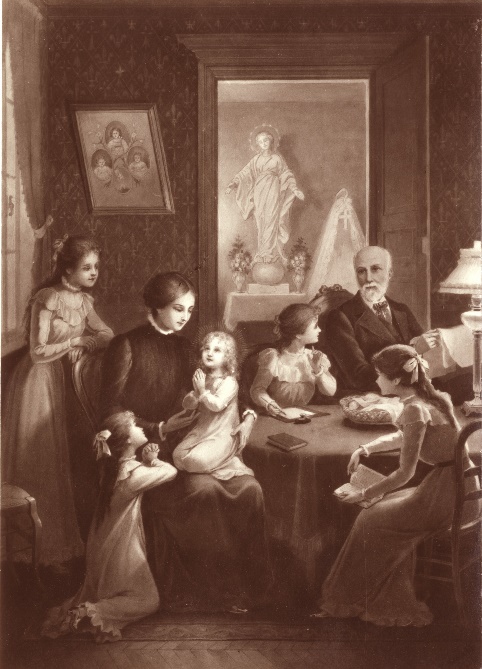 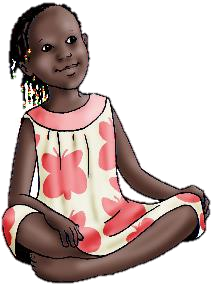 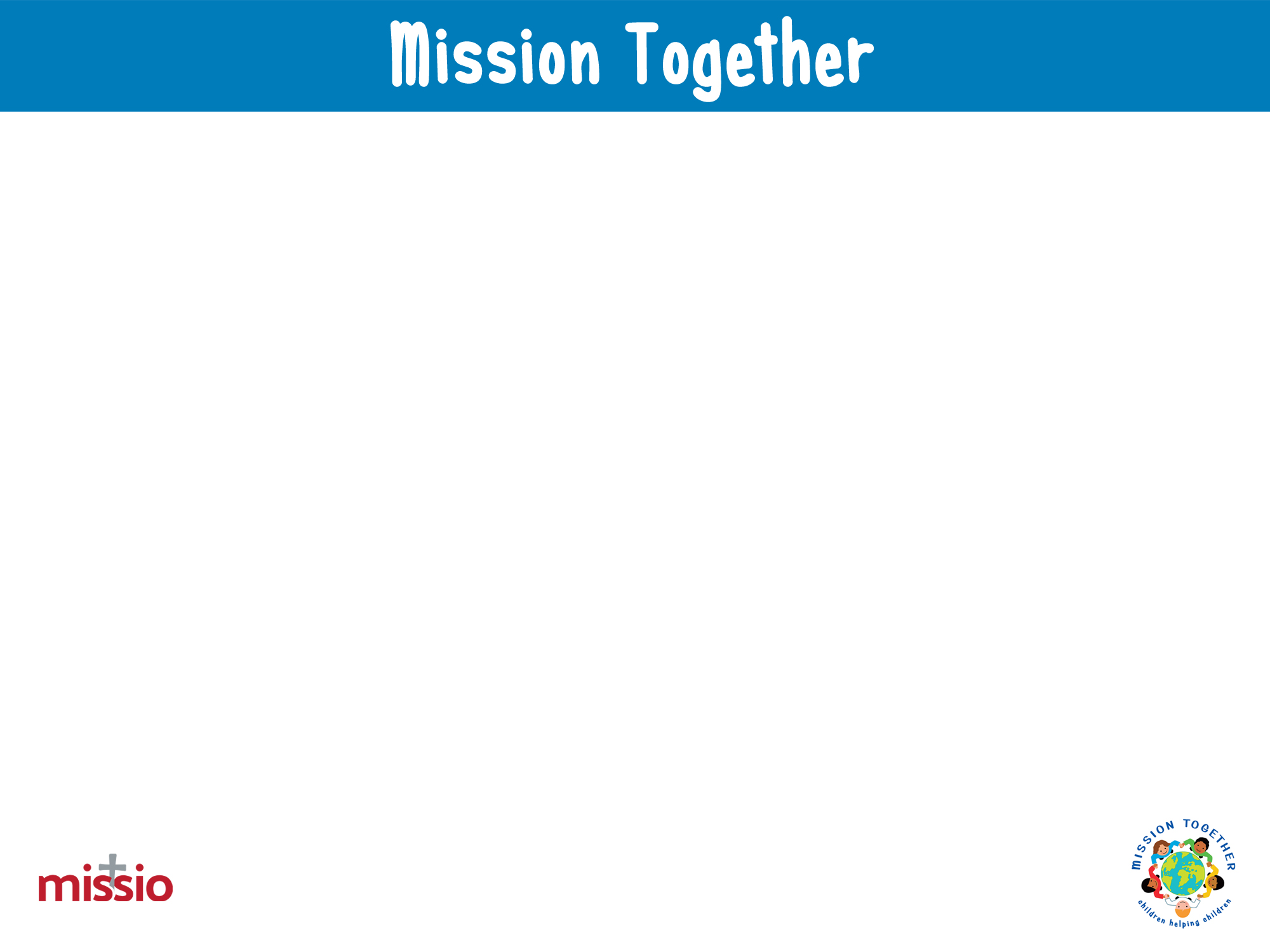 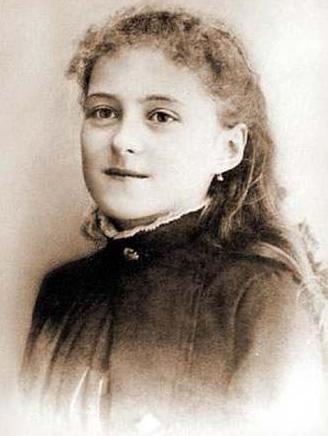 FACT TWO

Saint Thérèse was hopeful and faithful.
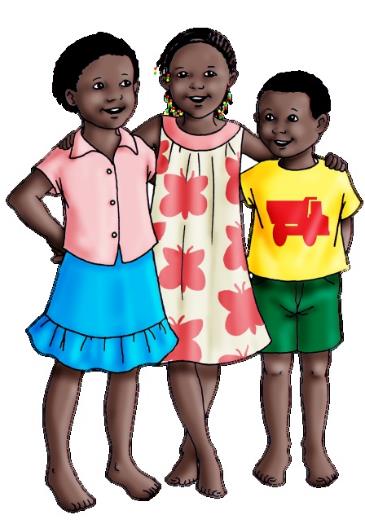 Who gives us hope when we are disappointed?
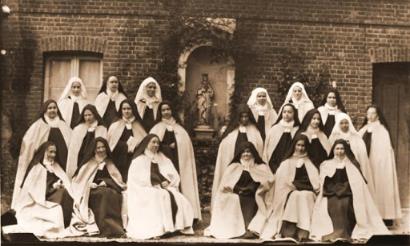 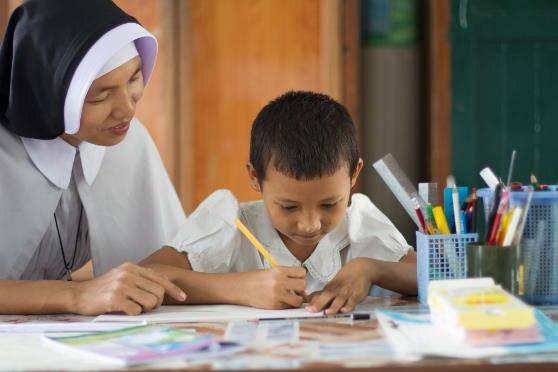 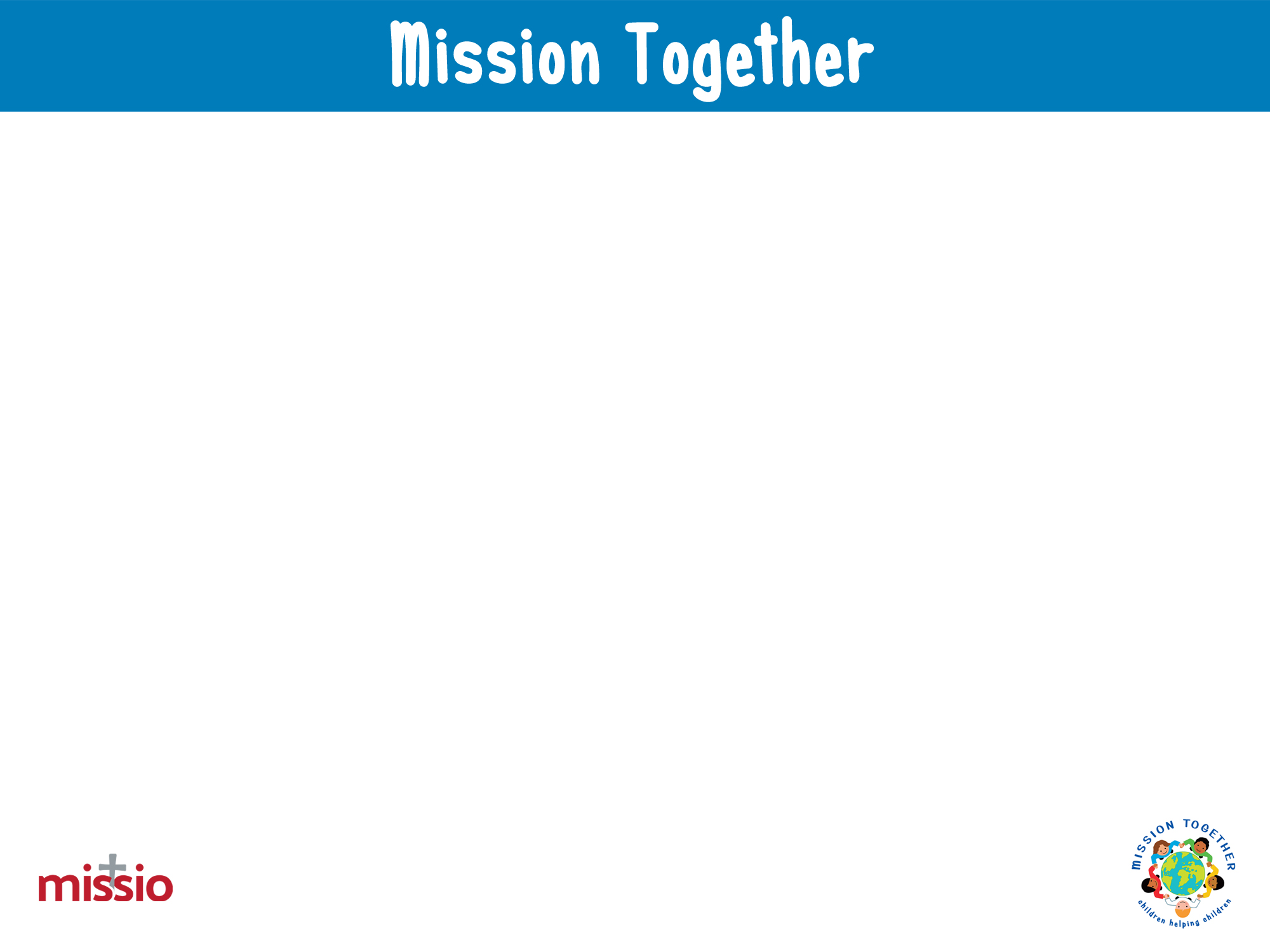 FACT THREE

Saint Thérèse was courageous and determined.
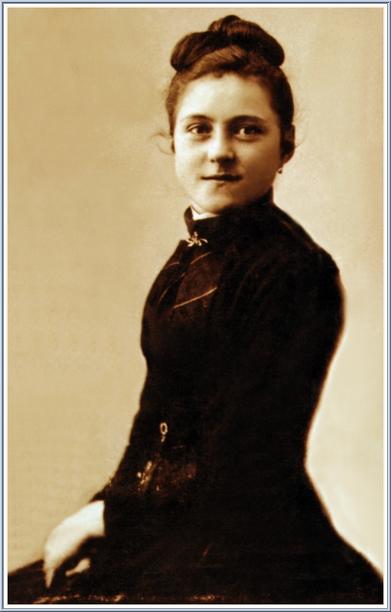 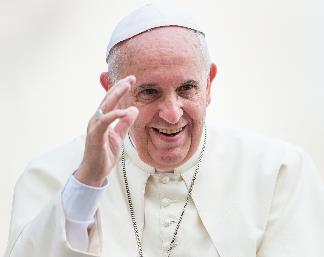 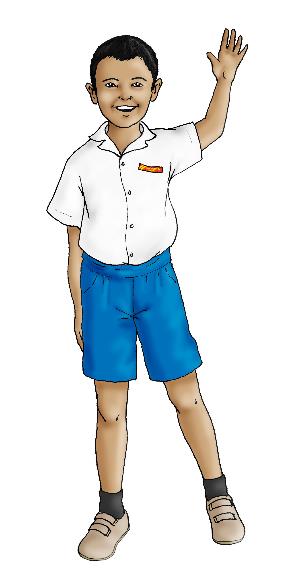 How can being courageous and determined help us?
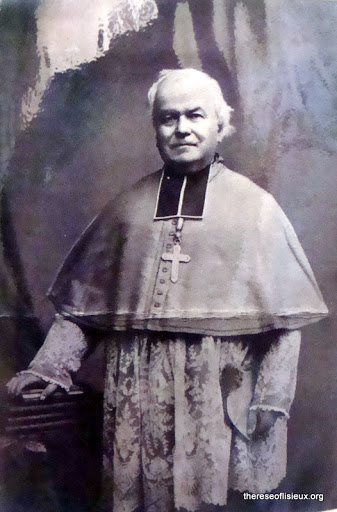 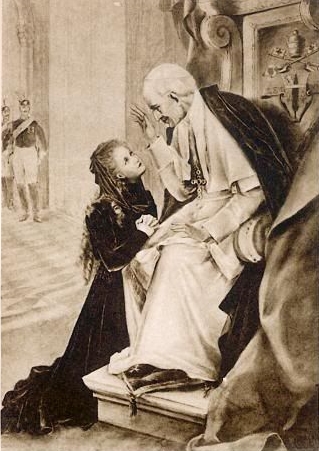 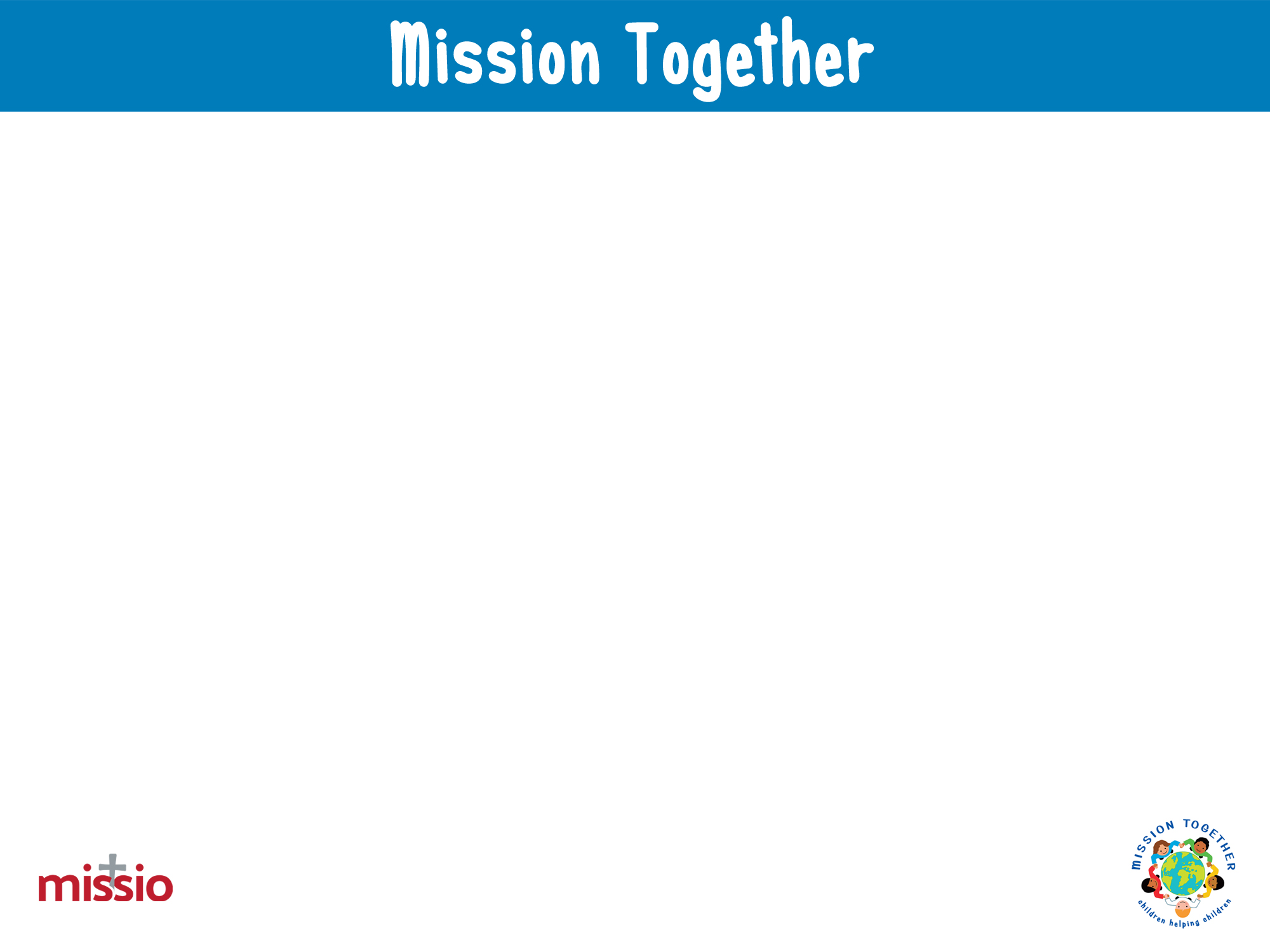 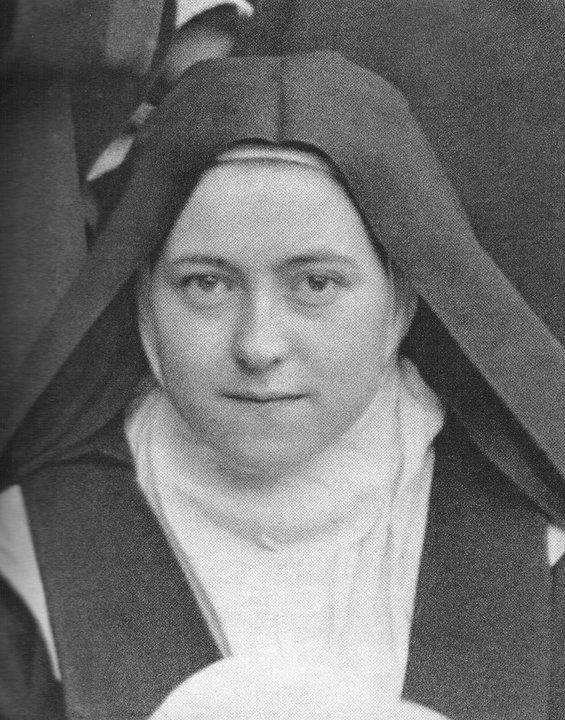 FACT FOUR

Saint Thérèse was humble and grateful.
Jesus said, ‘I thank you Father, 
Lord of heaven and earth, because you have hidden your wisdom from people who are big-headed and proud. 
But you have revealed it to those who are humble like little children.’ 

The Gospel of the Lord
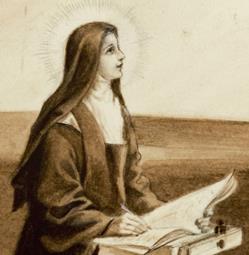 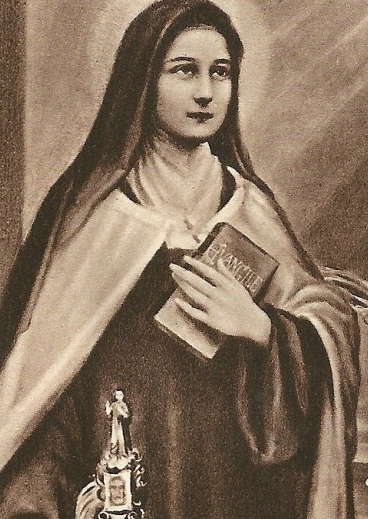 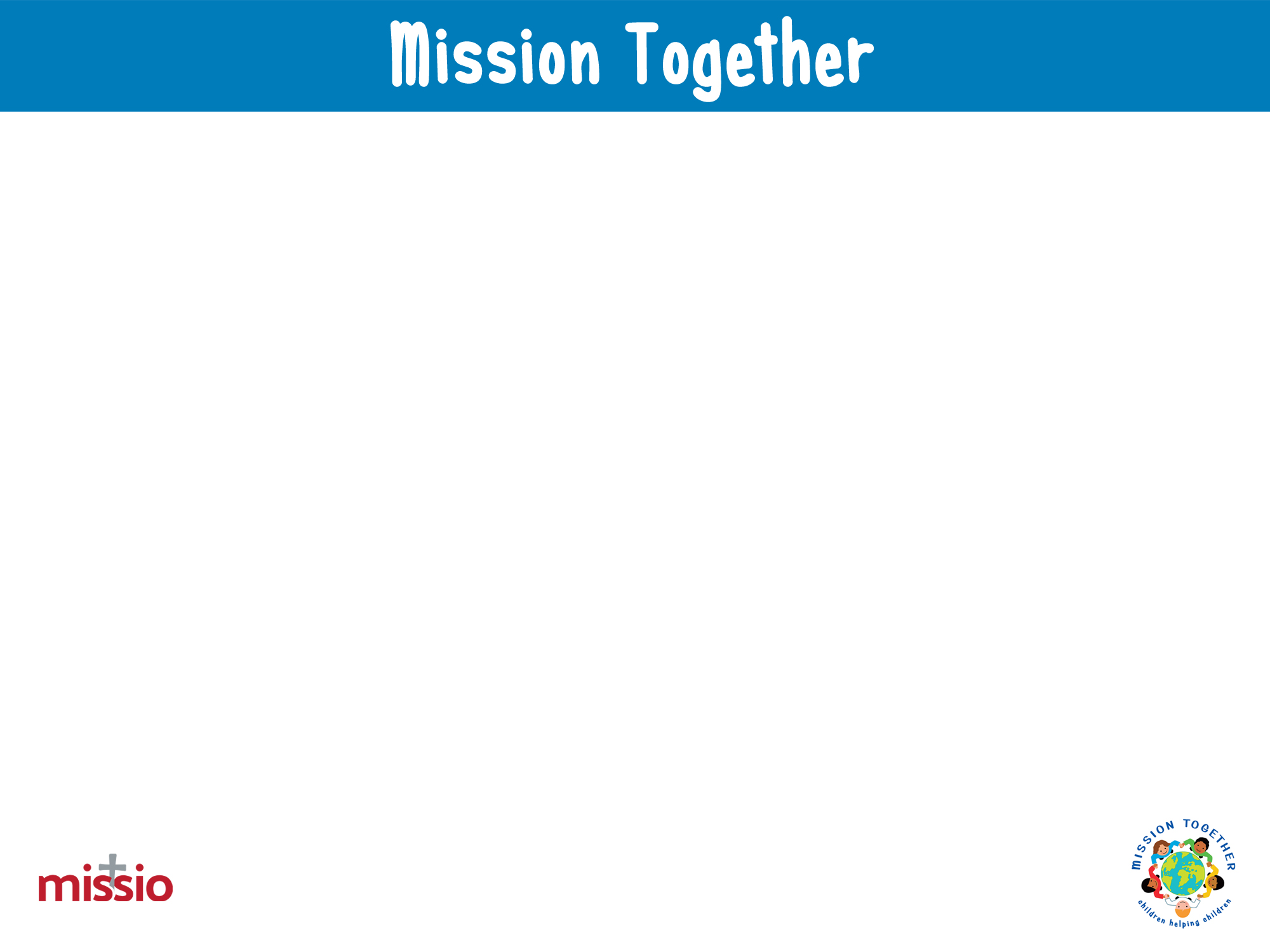 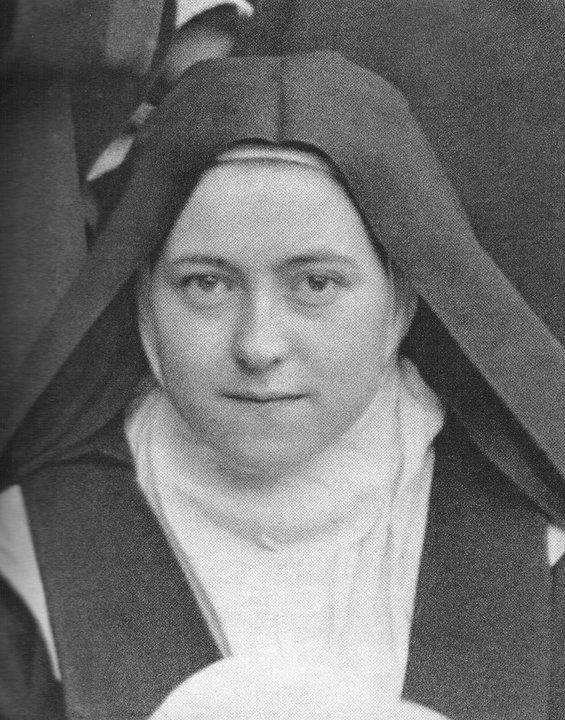 FACT FOUR

Saint Thérèse was humble and grateful.
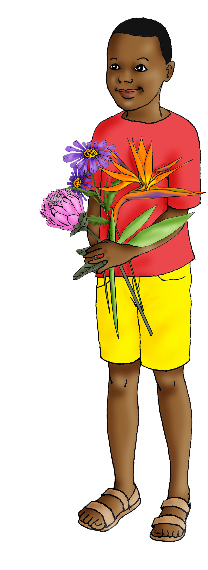 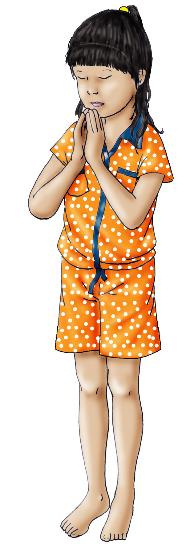 How can we show our gratitude to God and to others?
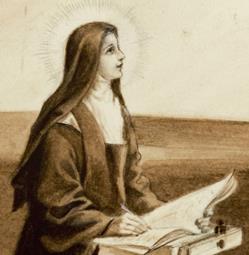 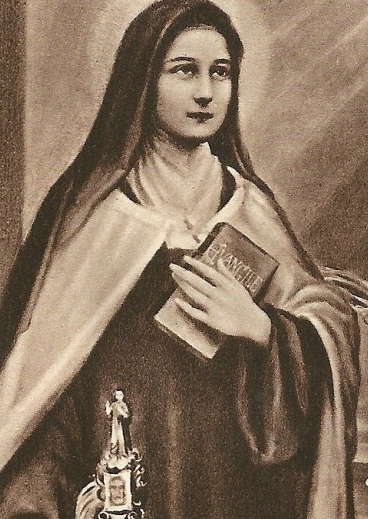 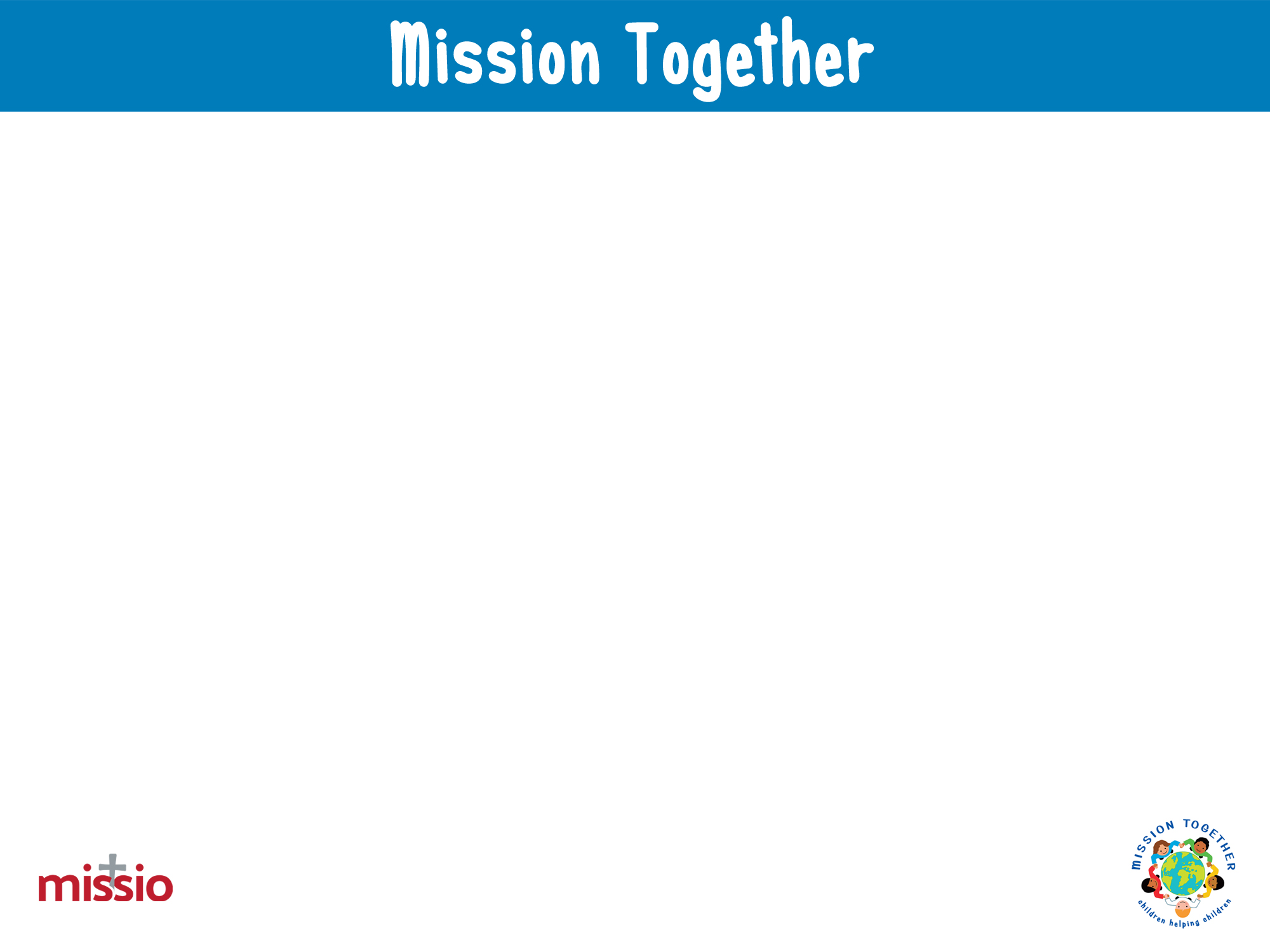 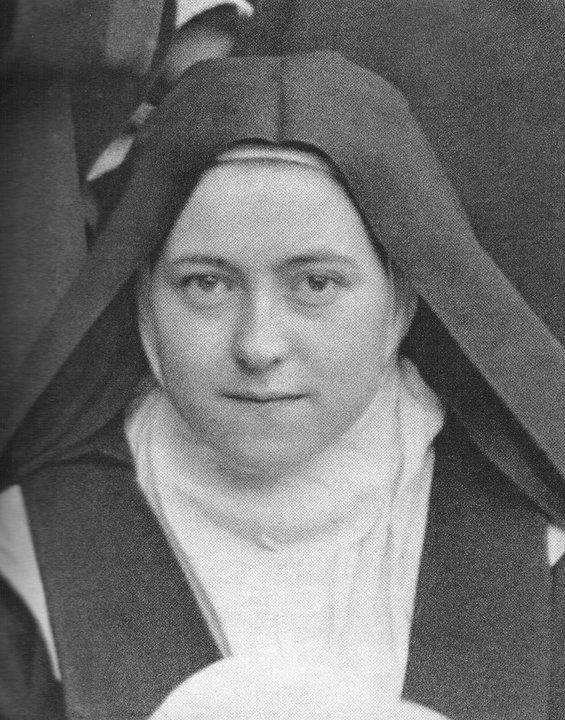 FACT FIVE

Saint Thérèse showed how we can change the world with kindness.
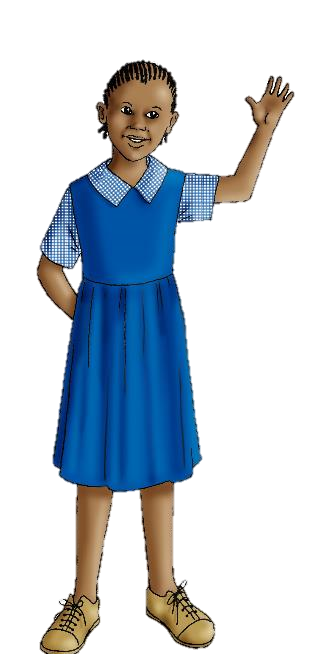 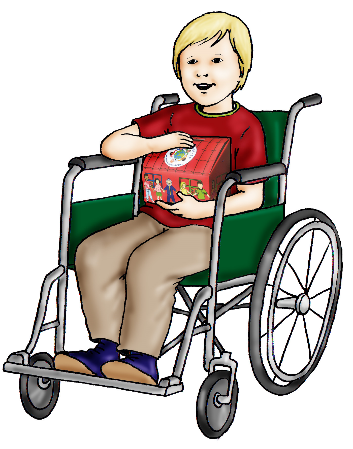 How can we follow St Thérèse’s Little Way?
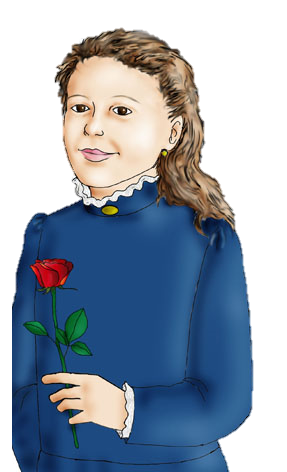 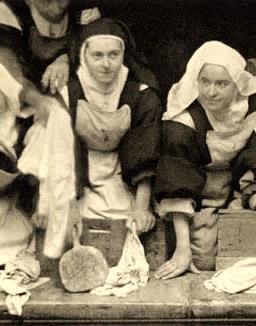 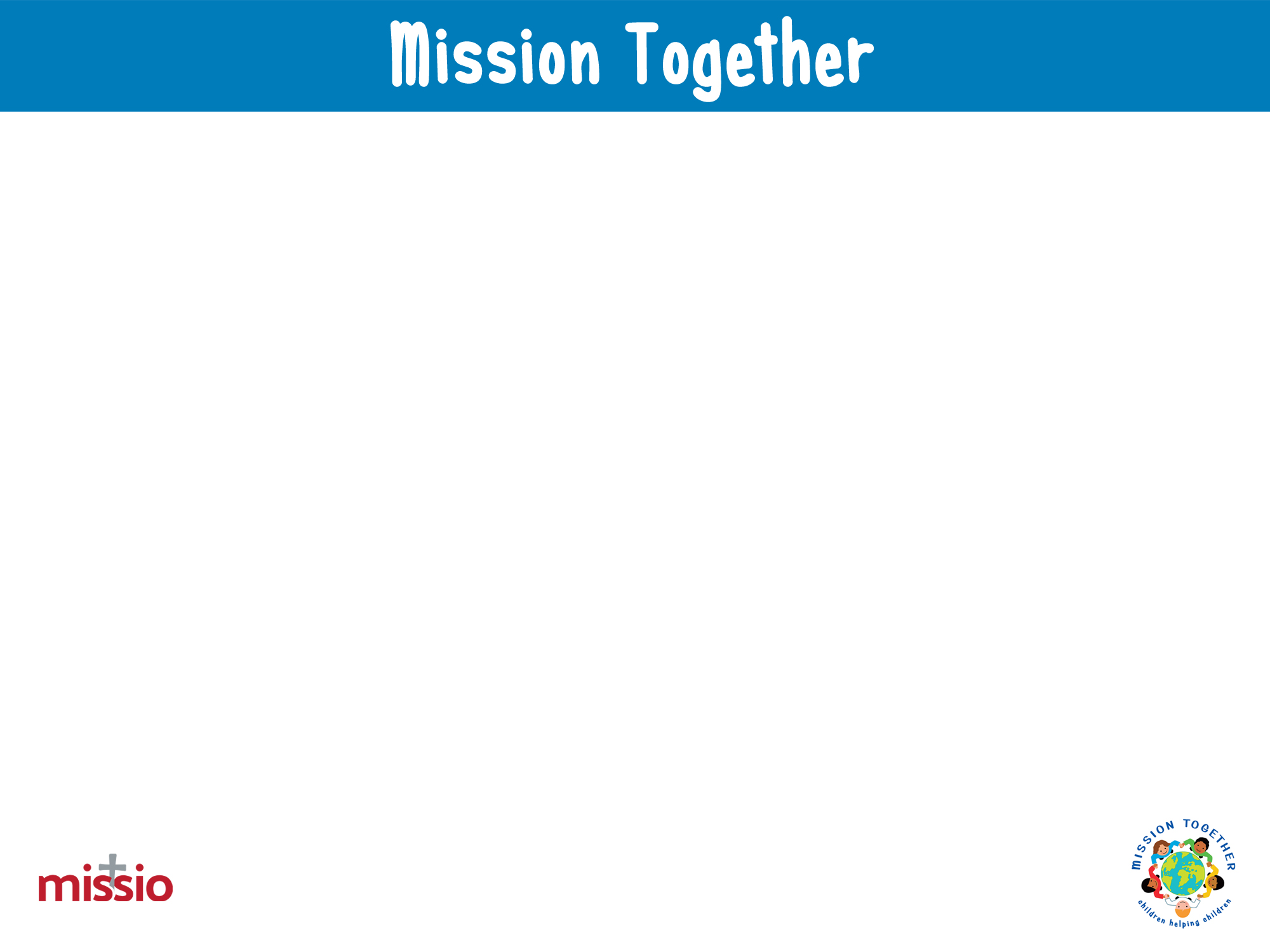 Mission Together Prayer: 

May all children 
In the world 
Share love 
Share friendship and live 
In the peace  
Of God’s love. 
Now and forever. 
Amen
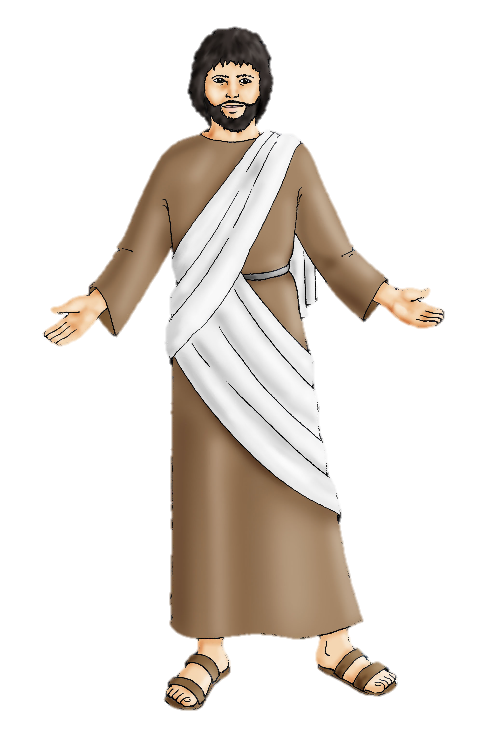 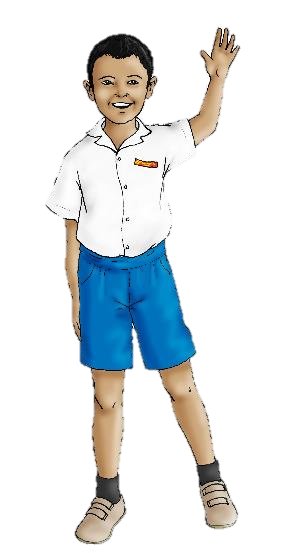 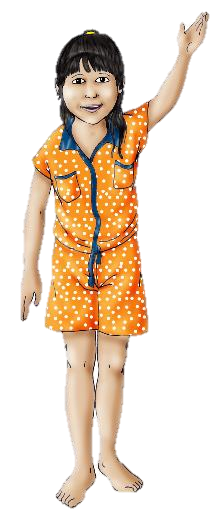 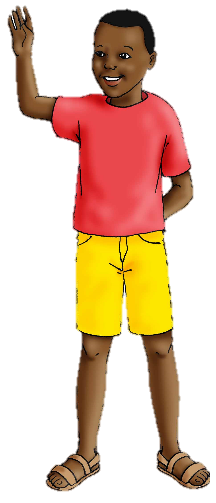 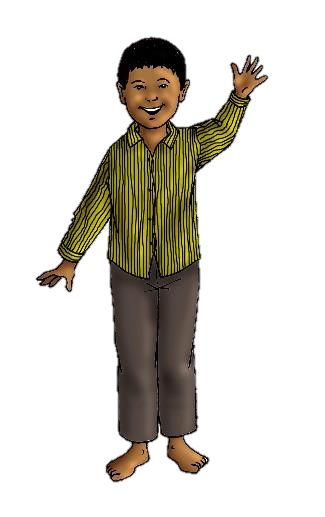 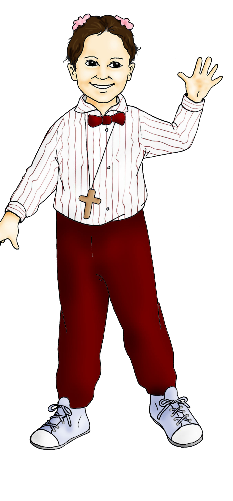 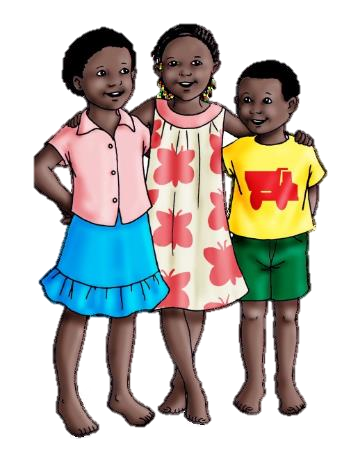 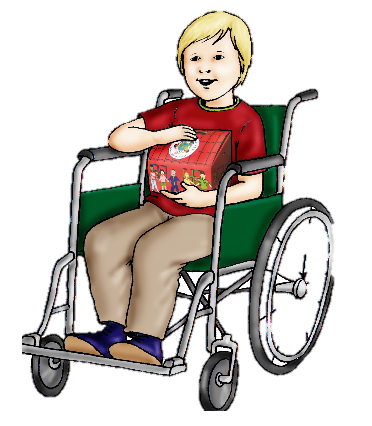 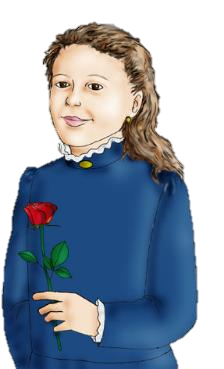 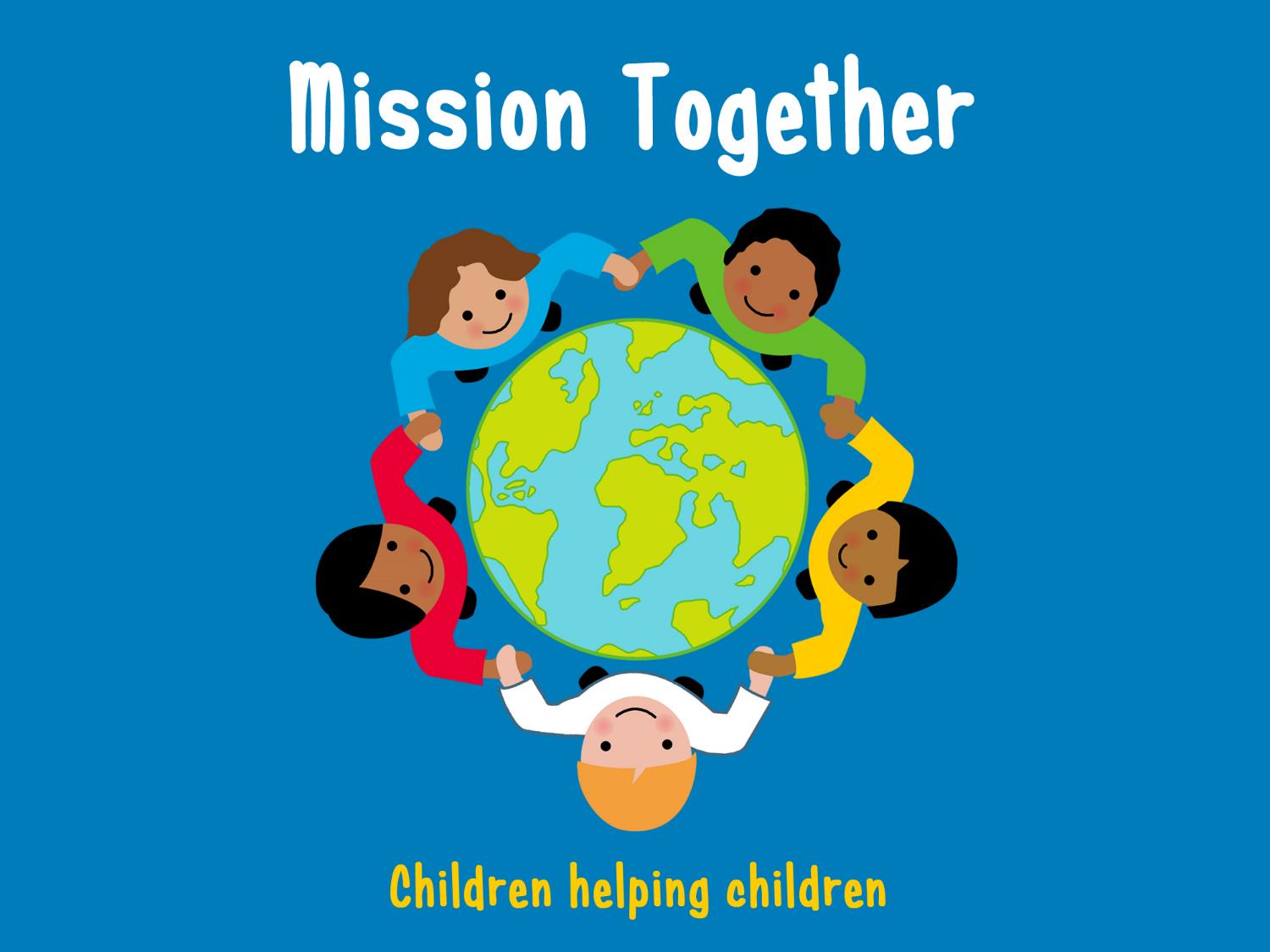